Competitive Advantage
Resources	
assets, capabilities, processes, employee time, information, and knowledge that an organization controls.
Improve its effectiveness and efficiency
Create and sustain competitive advantage

Competitive advantage
providing greater value for customers than competitors can using resources

Sustainable competitive advantage
when other companies cannot duplicate the value a firm is providing to customers
2
Components of Sustainable Competitive Advantage
3
Three Steps of the Strategy-Making Process
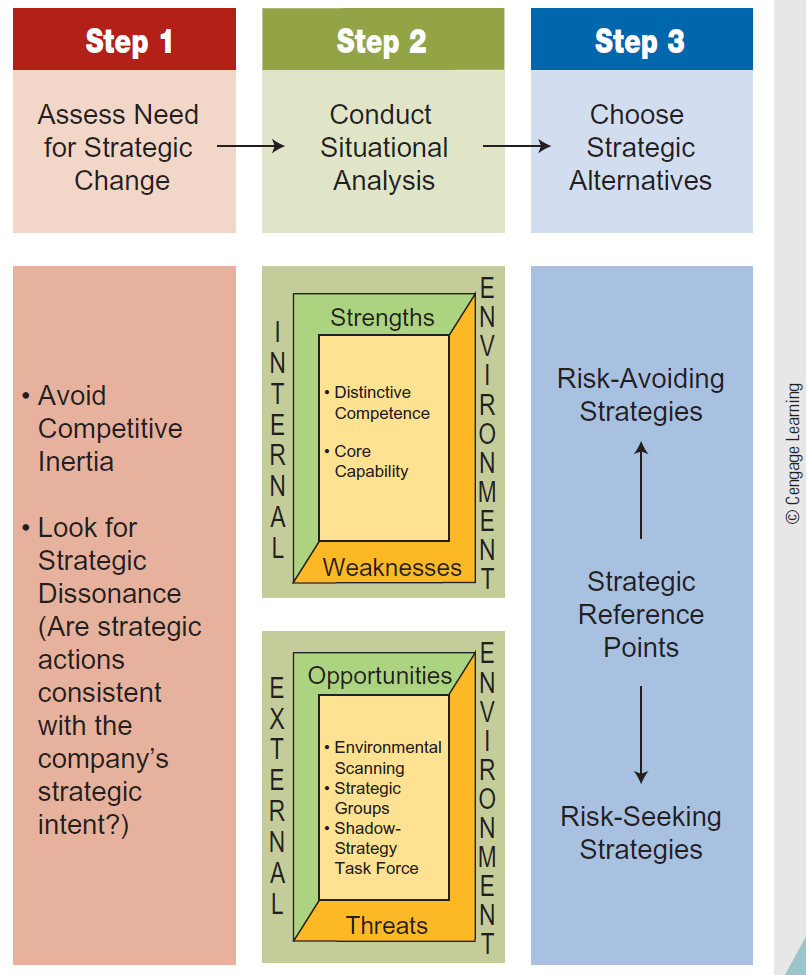 4
Steps of the Strategy-Making Process
Step 1:  Assess the need for strategic change
Difficult because there is a lot of uncertainty in business

Companies should avoid competitive inertia and look for strategic dissonance
Competitive inertia: Reluctance to change strategies or competitive practices that have been successful in the past
Strategic dissonance: Discrepancy between a company’s intended strategy and the strategic actions managers take when implementing that strategy
5
Steps of the Strategy-Making Process
Step 2:  Conduct a situational analysis SWOT

Internal Analysis – S (strengths) & W (weaknesses)

Distinctive competence - something that a company can make, do, or perform better than competitors

Core capabilities - less visible, internal decision-making routines, problem-solving processes, and organizational cultures that determine how efficiently inputs can be turned into outputs
6
Steps of the Strategy-Making Process
Step 2:  Conduct a situational analysis SWOT continued
External Analysis – O (opportunities) & T (threats)
Environmental scanning
Strategic group - group of companies within an industry that top managers choose to compare, evaluate, and benchmark strategic threats and opportunities
Core firms - central companies in a strategic group
Secondary firms - firms that use strategies related to but somewhat different from those of core firms
Shadow-strategy task force – companies actively seek their own weaknesses by thinking like its competitors
7
Steps of the Strategy-Making Process
Step 3:  Choosing Strategic Alternatives
Decision is based on whether the company falls above or below strategic reference points
Used to measure whether their firm has developed the core competencies that it needs to achieve a sustainable competitive advantage
Should be frequently revised to better focus on new challenges and opportunities

Risk-avoiding strategy – usually used when above or better than the reference points

Risk-seeking strategy – usually used when below or worse
Nothing to lose by trying
8
Strategic Reference Points
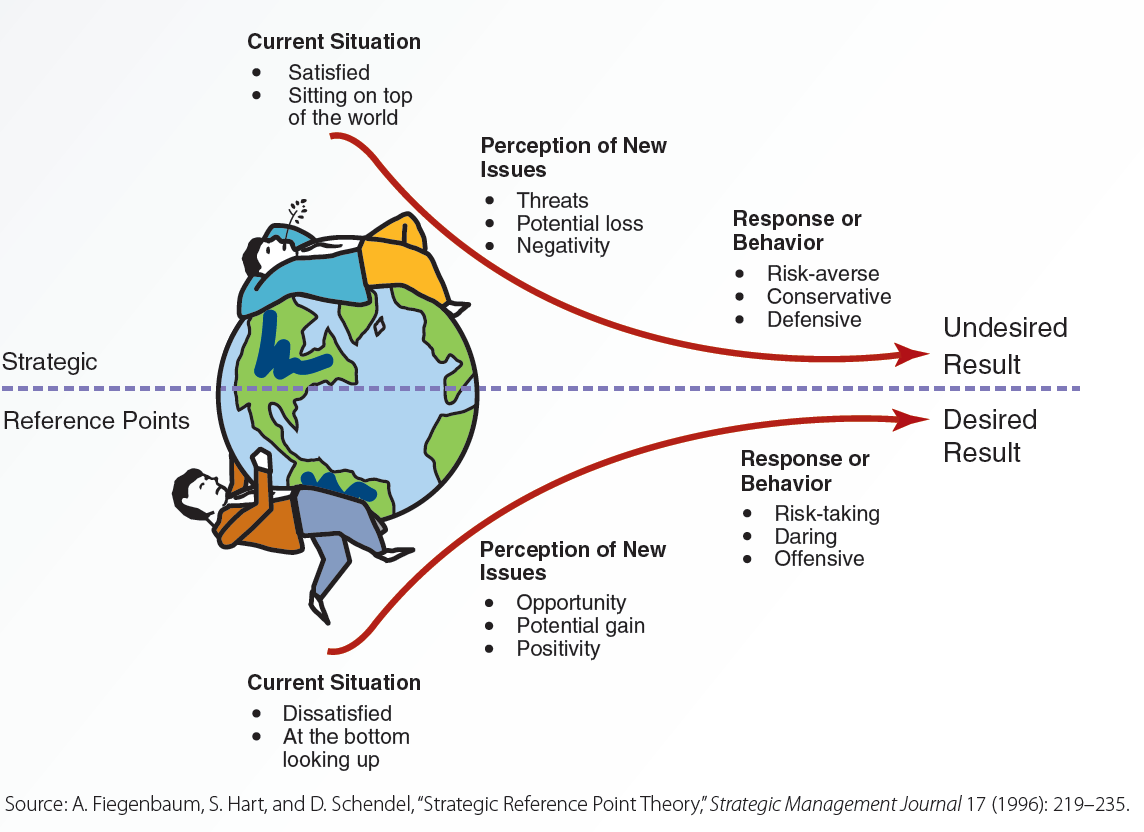 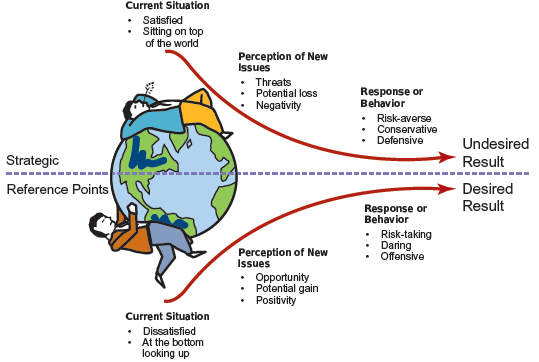 9
Strategies – Key Questions
“What business or businesses are we in or should we be in?” – Corporate Level Strategies

“How should we compete in the industry?”  - Industry Level Strategies

“Who are our competitors, and how should we respond to them?” – Firm Level Strategies
10
Corporate-Level Strategies
Key Question:  “What business or businesses are we in or should we be in?” 
Portfolio strategy: Minimizes risk by diversifying investment among various businesses or product lines
Allows businesses to look for acquisitions
Predicts if companies can reduce risk through unrelated diversification
BCG matrix: Portfolio strategy developed by the Boston Consulting Group
Categorizes a corporation’s businesses by growth rate and relative market share
2 problems with BCG
Related diversification – less risk
11
Boston Consulting Group Matrix
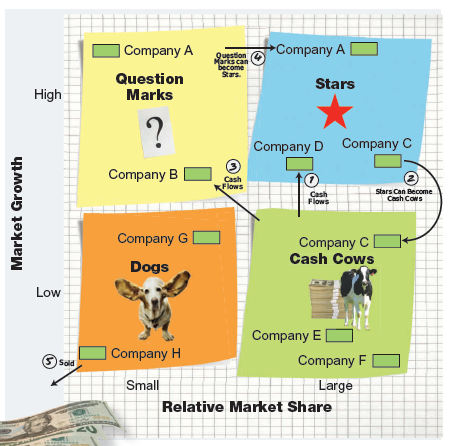 12
U-Shaped Relationship between Diversification and Risk
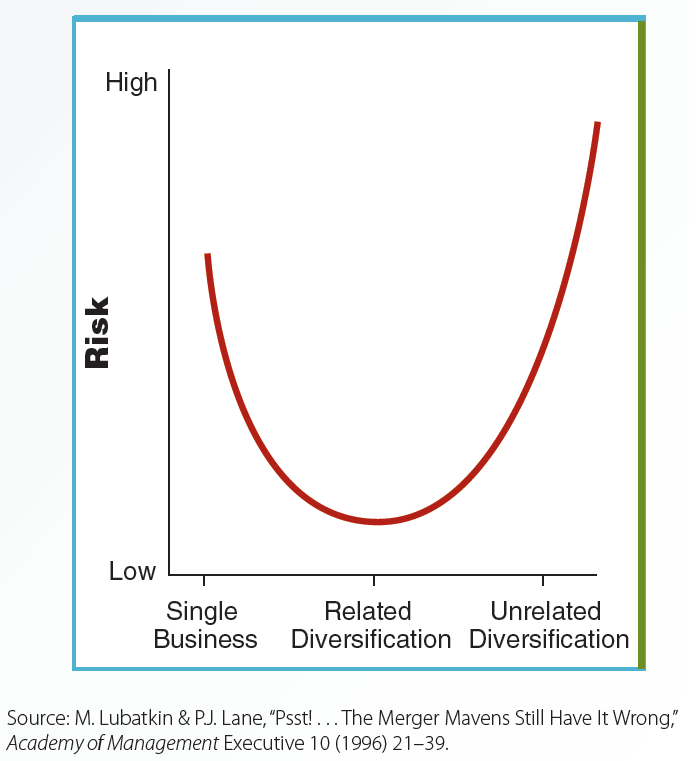 13
Corporate-Level Strategies
Grand strategy: Helps an organization achieve its strategic goals
Growth strategy: Focuses on increasing profits, or the number of places the company trades
Stability strategy: Focuses on improving the way in which the company sells the same products or services to the same customers
Retrenchment strategy: Focuses on turning around very poor company performance 
Cost reduction – closing stores, layoffs, drop product lines
Recovery: Strategic actions taken after retrenchment to return to a growth strategy
14
Industry-Level Strategies
Key Question:  “How should we compete in the industry?” 

Five industry forces according to Michael Porter

Positioning Strategies (Michael Porter)

Adaptive Strategies
15
Porter’s Five Industry Forces
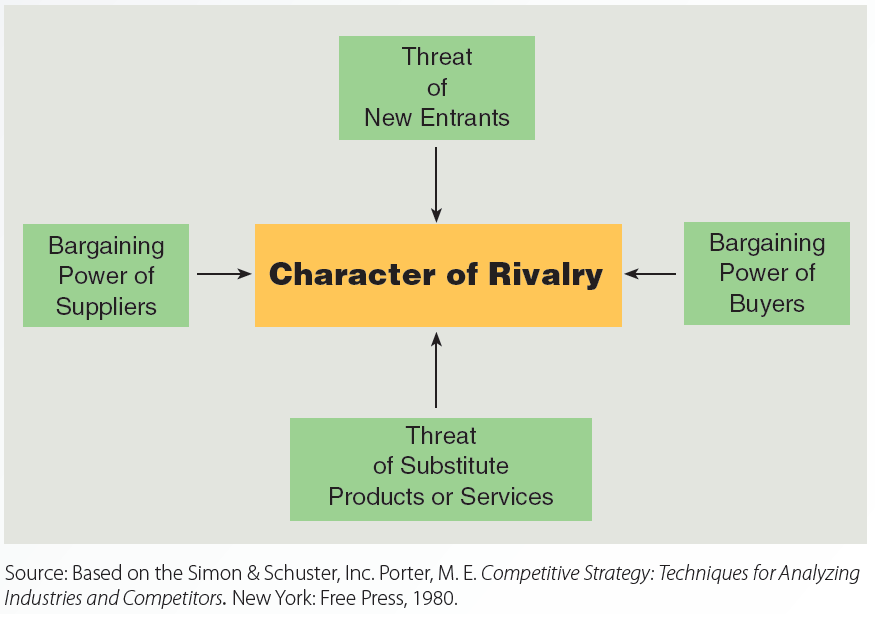 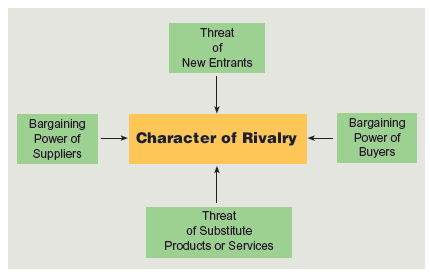 16
Industry-Level Strategies
Five industry forces according to Michael Porter
1 - Character of the rivalry: Measure of the intensity of competitive behavior between companies in an industry

2 - Threat of new entrants: Measure of the degree to which barriers to entry make it easy or difficult for new companies to get started in an industry

3 - Threat of substitute products or services: Measure of the ease with which customers can find substitutes for an industry’s products or services
17
Industry-Level Strategies
Five industry forces according to Michael Porter

4 - Bargaining power of suppliers: Measure of the influence that suppliers of parts, materials, and services to firms in an industry have on the prices of these inputs

5 - Bargaining power of buyers: Measure of the influence that customers have on a firm’s prices
18
Industry-Level Strategies
Positioning strategies – Porter’s
Cost leadership: Producing a product of acceptable quality at consistently lower production costs than competitors

Differentiation: Providing a product that is different from competitors’ offerings that customers are willing to pay premium price for it

Focus strategy: Involves using cost leadership or differentiation to produce a specialized product (ie. market niches)
19
Industry-Level Strategies
Adaptive strategies
Defenders: Seek moderate, steady growth by offering a limited range of products and services to a well-defined set of customers

Prospectors: Seek fast growth by:
Searching for new market opportunities
Encouraging risk taking
Being the first to bring innovative new products to market
Adaptive strategies cont. 
Analyzer: Seek moderate, steady growth and limited opportunities for fast growth
Blend of the defender and prospector strategies

Reactors: React to changes in the external environment after they occur
Do not follow a consistent adaptive strategy
20
Firm-Level Strategies
Key Question: “How should we compete against a particular firm?”

Direct competition: Rivalry between two companies that offer similar products and services
Acknowledge each other as rivals, and act and react to each other’s strategic actions
Key factors
Market commonality
Resource similarity
21
A Framework of Direct Competition
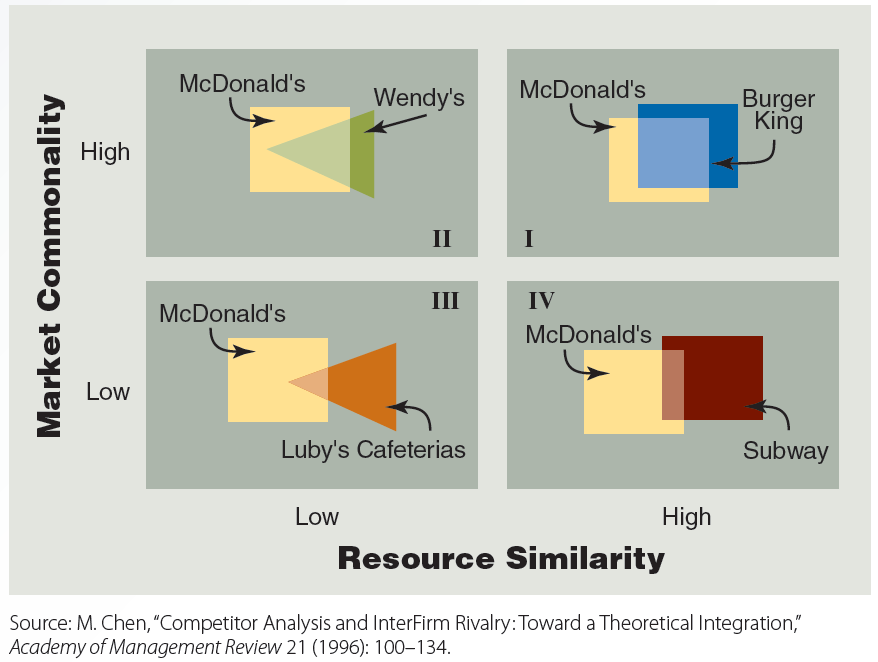 22
Types of Firm-Level Strategies
Attack: Competitive move designed to reduce a rival’s market share or profits

Response: Competitive countermove, prompted by a rival’s attack
To defend or improve a company’s market share or profit
Types
Match or mirror
Move or attack
23
Summary
Organizations can achieve a competitive advantage by using their resources to provide greater value for customers than competitors can

Types of strategies undertaken by organizations
Corporate-level strategy
Industry-level strategy
Firm-level strategy
24
Key Terms
Resources
Competitive advantage
Sustainable competitive advantage
Valuable resource
Rare resource
Imperfectly imitable resource
Nonsubstitutable resource
Competitive inertia
Strategic dissonance
Situational (SWOT) analysis
Distinctive competence
Core capabilities
Strategic group
Shadow-strategy task force
Core firms
Secondary firms
Strategic reference points
Corporate-level strategy
Diversification
Portfolio strategy
Acquisition
Unrelated diversification
BCG matrix
Star
Question mark
Cash cow
Dog
Related diversification
Grand strategy
25
Key Terms
Growth strategy
Stability strategy
Retrenchment strategy
Recovery
Industry-level strategy
Character of the rivalry
Threat of new entrants
Threat of substitute products or services
Bargaining power of suppliers
Bargaining power of buyers
Cost leadership
Differentiation
Focus strategy
Defenders
Prospectors
Analyzers
Reactors
Firm-level strategy
Direct competition
Market commonality
Resource similarity
Attack
Response
26
Assignment – SWOT and Industry-Level Strategies
 
1.	Complete a SWOT analysis for the company that you chose to research.
SWOT 				
Strengths - internal				
Weaknesses - internal				
Opportunities - external				
Threats - external				
				
2.  	Identify and provide examples of the Industry-Level Strategies that will have an affect on your company.				
Michael Porters' 5 Industry Forces - rivalry, threat of new entrants, threat of substitute products or services, bargaining power of suppliers, bargaining power of buyers				
Positioning strategies				
	Adaptive strategies
27